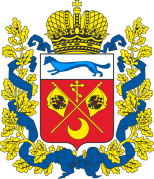 Министерство образования Оренбургской области
Приоритеты деятельности системы дополнительного образования детей в Оренбургской области
Воронина Юлия Владимировна -
начальник отдела дополнительного образования и воспитания министерства образования Оренбургской области, к.п.н., доцент
Приоритеты деятельности системы дополнительного образования детей в Оренбургской области
Внедрение Целевой модели ДОД в соответствии с нормативно-правовыми документами:
Указом Президента Российской Федерации от 21 июля 2020 г. № 474 «О национальных целях развития Российской Федерации на период до 2030 года»;
приказом Министерства просвещения РФ от 3 сентября 2019 года № 467  «Об утверждении Целевой модели развития региональных систем дополнительного образования детей»;
приказом Минпросвещения России от 19 октября 2020 г. № 575 
постановлением Правительства Оренбургской области от 4 июля 2019 года № 485-пп «О реализации мероприятий по внедрению целевой модели развития системы дополнительного образования детей Оренбургской области»; 
государственной программой Российской Федерации «Развитие образования»;
региональным проектом «Успех каждого ребенка» Национального проекта «Образования»;
приказом министерства образования Оренбургской области от 23 июля 2020 года № 01-21/979 «О создании Регионального модельного центра дополнительного образования детей в Оренбургской области»;
приказом  министерства образования Оренбургской области «О наполнении Навигатора дополнительного образования детей» от 25.03.2021 №01-21/488
ДООП – ключевая позиция в системе образования
Приказ Министерства просвещения Российской Федерации от 09.11.2018 № 196  «Об утверждении Порядка организации и осуществления образовательной деятельности по дополнительным общеобразовательным программам»
Приказ Министерства образования и науки Российской Федерации от 23.08.2017 № 816  «Об утверждении Порядка применения организациями осуществляющими образовательную деятельность, электронного обучения, дистанционных образовательных технологий при реализации образовательных программ»
Школа может зачесть результаты освоения дополнительной общеобразовательной программы как результаты внеурочной деятельности. Для этого нужен локальный акт
Федеральный проект «Патриотическое воспитание граждан Российской Федерации»(с января 2021 года) – идеи для проектирования ДООП
Конкурс «Большая перемена»
деятельность Всероссийского детско-юношеского военно-патриотического общественного движения «ЮНАРМИЯ»
деятельность Общероссийской общественно-государственной детско-юношеской организацией «Российское движение школьников»
Информационная безопасность
Региональный навигатор 
(http://dop.edu.orb.ru/)
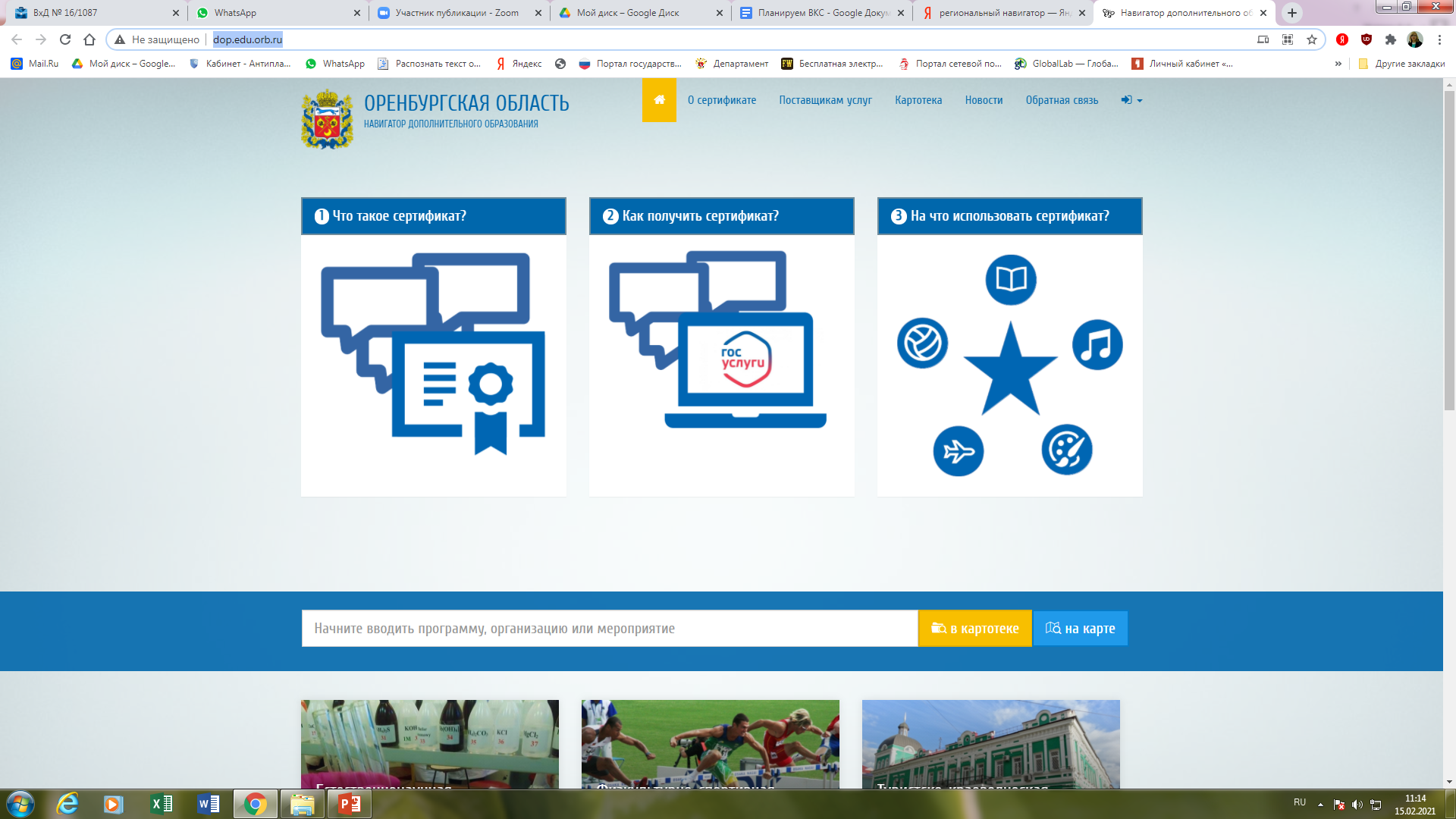 Классный руководитель –куратор обучающихся в системе дополнительного образования детей
Регистрация в Навигаторе аналогична регистрации в электронных журнале и дневнике.
Цифровой портфолио ребёнка.
1 апреля 2021 года – выгрузка ДООП, реализуемых на базе школ и детских садов.
1 апреля 2021 года – подача заявок родителей (законных представителей) и обучающихся с 14 лет.
1 мая 2021 – рейтинг школ, детских садов и классов по охвату дополнительным образованием (во всех организациях, реализующих ДООП).
Май-август – подача заявок родителей (законных представителей) и обучающихся с 14 лет на обучение по ДООП на базе ЛДП.
1 этап – загрузка программ в Навигатор
 (март-апрель 2021)
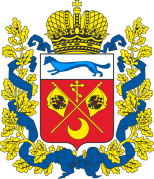 ЕАИС ДО
Региональный навигатор 
(http://dop.edu.orb.ru/)
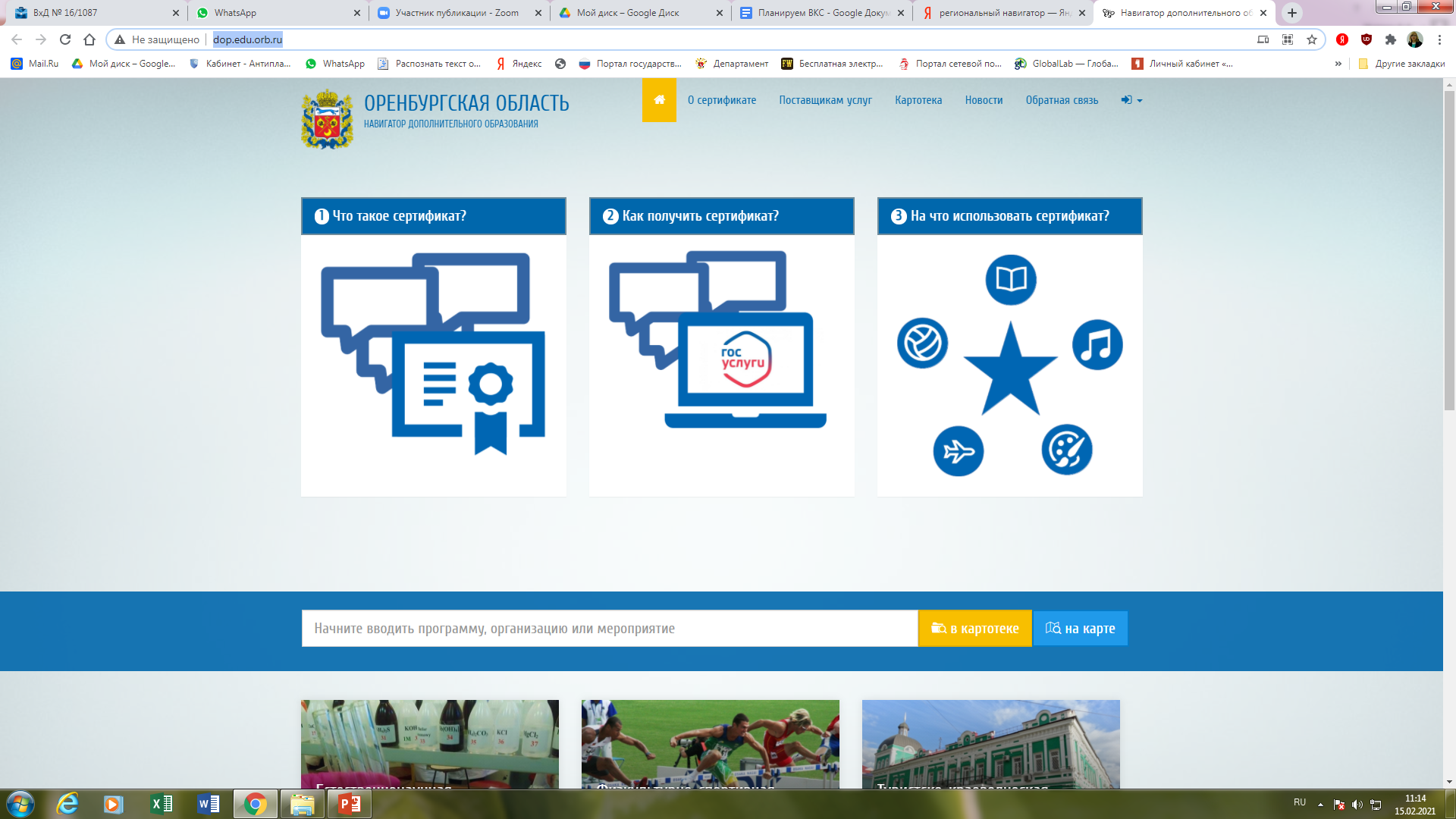 Дополнительные общеобразовательные программы
ОДОД (100%)
Общеобразовательные школы (10%)
Спортшколы (0%)
детские сады (0%)
СПО (0%)
вузы (0%)
Частные предприниматели (0%)
2 этап – запись на обучение по программам 
(с апреля 2021)
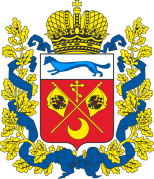 ЕАИС ДО
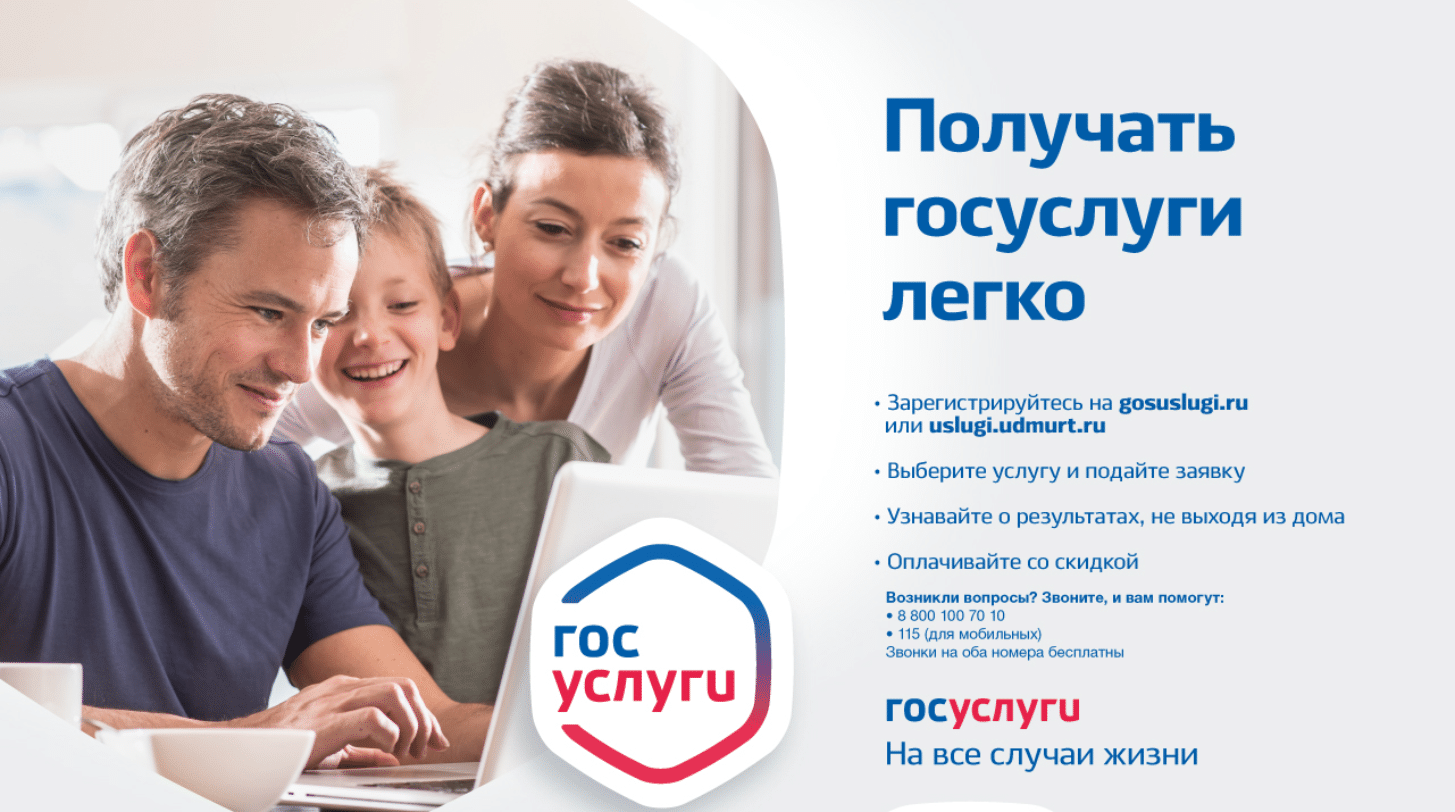 Региональный навигатор 
(http://dop.edu.orb.ru/)
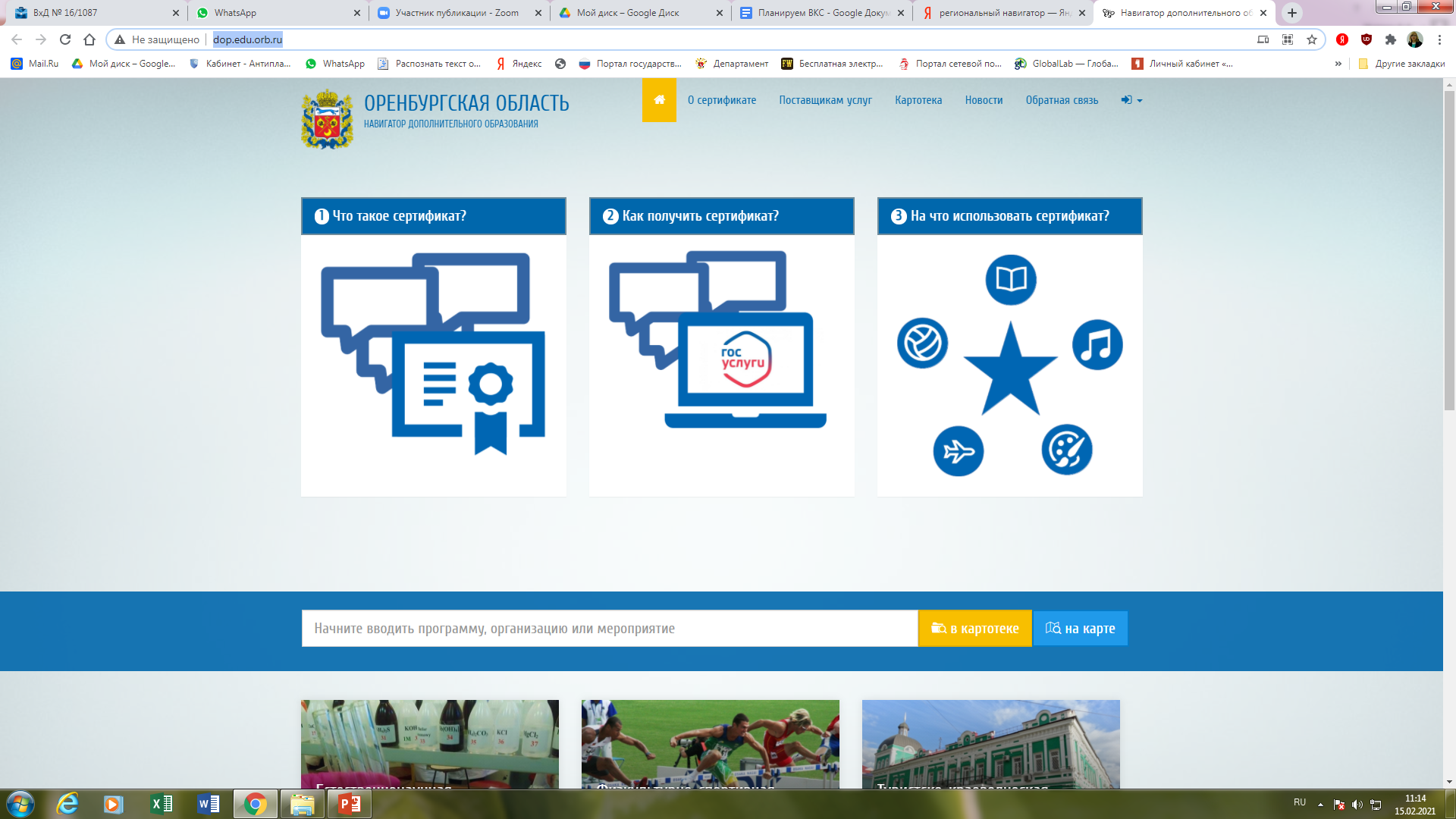 Дополнительные общеобразовательные программы
ОДОД (100%)
Общеобразовательные школы (10%)
Спортшколы (0%)
детские сады (0%)
СПО (0%)
вузы (0%)
Частные предприниматели (0%)
3 этап – выгрузка данных в ЕАИС ДО
 (ежемесячно, с июня 2021)
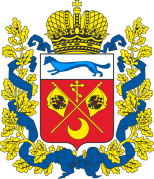 ЕАИС ДО
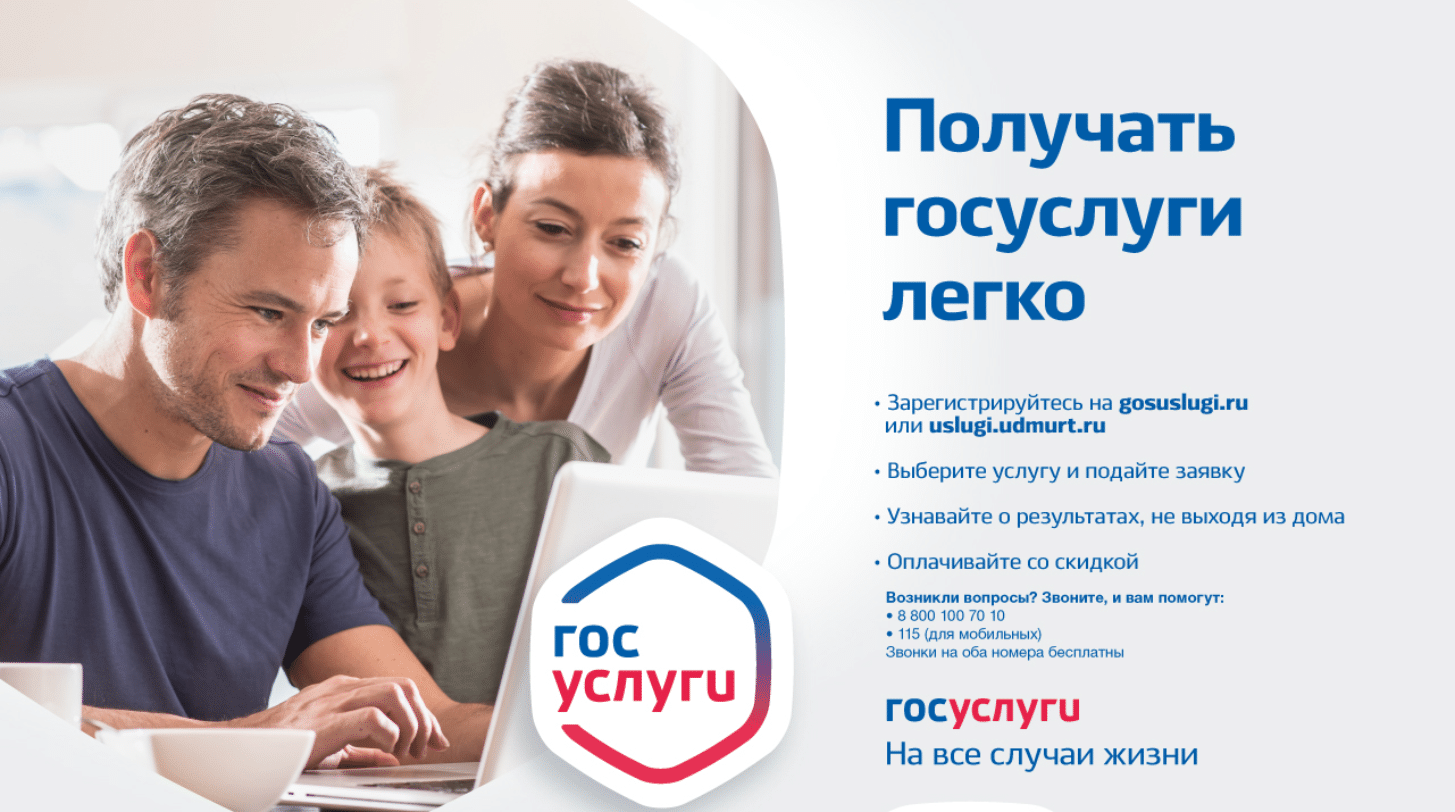 Региональный навигатор 
(http://dop.edu.orb.ru/)
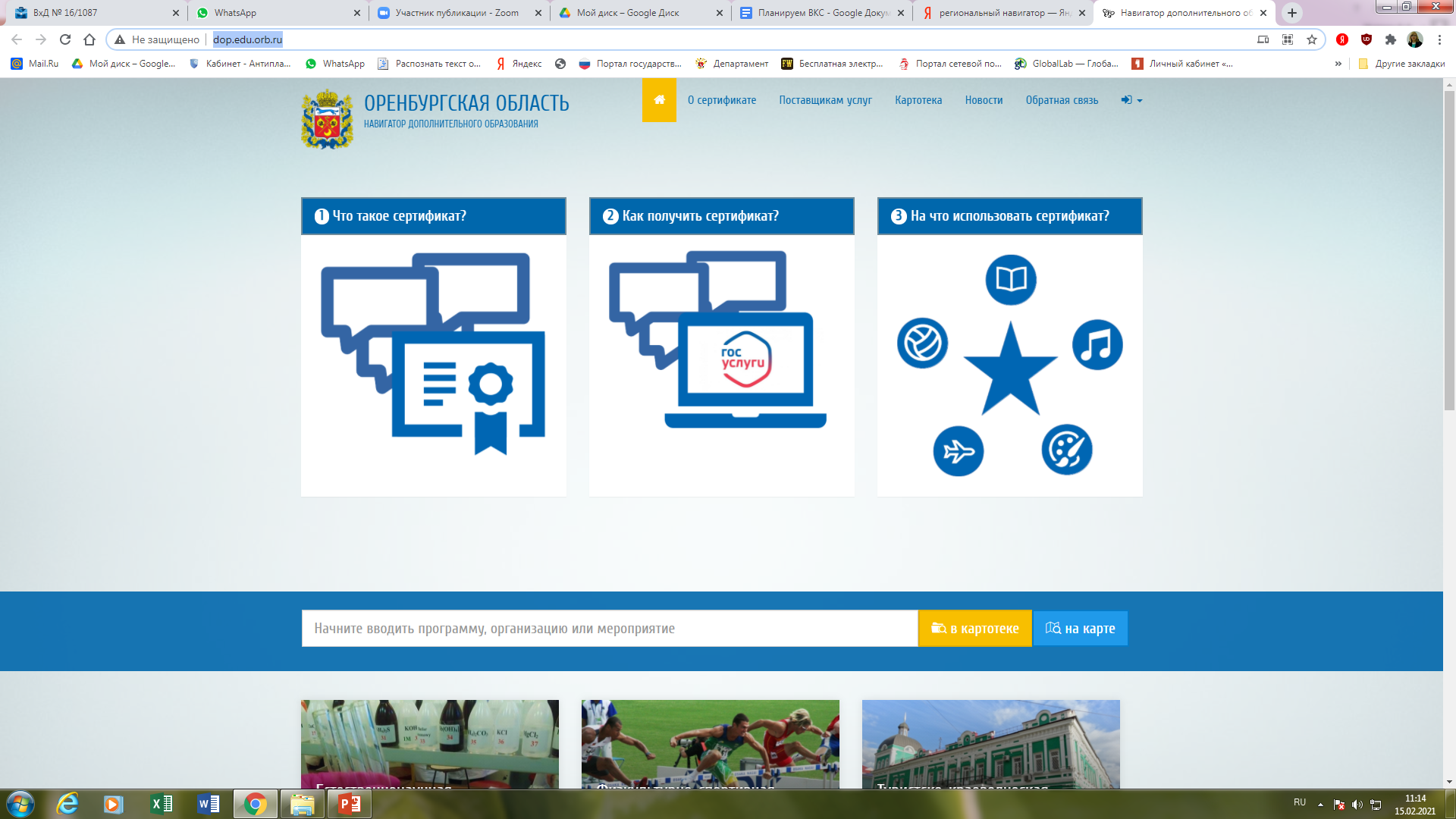 Дополнительные общеобразовательные программы
ОДОД (100%)
Общеобразовательные школы (10%)
Спортшколы (0%)
детские сады (0%)
СПО (0%)
вузы (0%)
Частные предприниматели (0%)
3 этап – выгрузка данных в ЕАИС ДО
 (ежемесячно, с июля 2021)
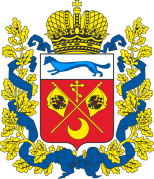 Показатель 1
Мониторинг достижения показателя «Доля детей в возрасте от 5 до 18 лет, охваченных дополнительным образованием» (показатель регионального проекта «Успех каждого ребенка" Национального проекта "Образование" в Оренбургской области)
ЕАИС ДО
Региональный навигатор 
(http://dop.edu.orb.ru/)
85% (декабрь 2021)
86% (декабрь 2022)
87,5% (декабрь 2023)
88,5% (декабрь 2024)
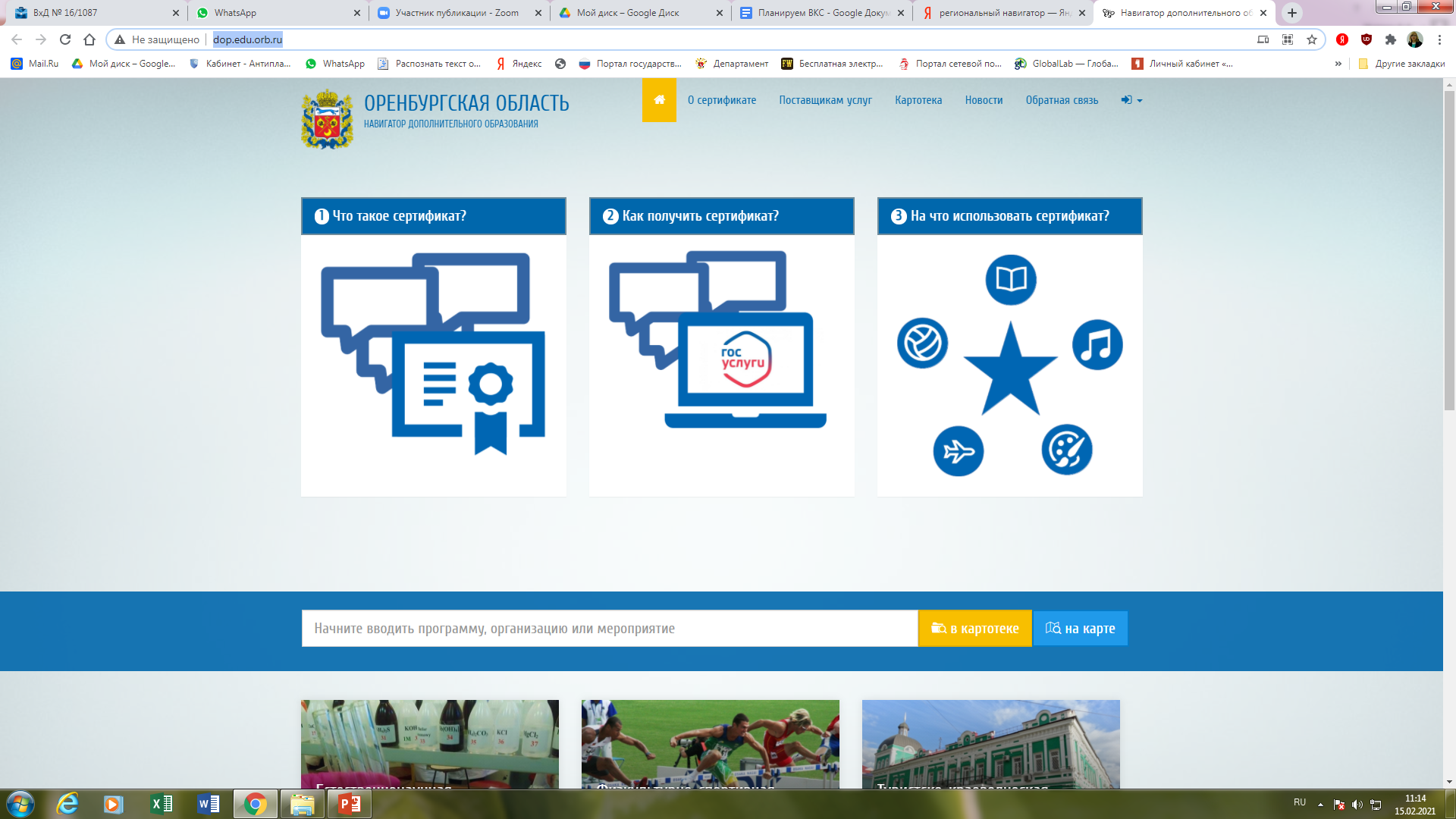 4 этап – выгрузка данных в ЕАИС ДО
 (перспектива!)
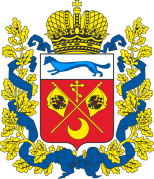 Показатель 2
«Охват детей деятельностью региональных центров выявления, поддержки и развития способностей и талантов у детей и молодёжи, технопарков «Кванториум и центров «IT-куб»
 (показатель регионального проекта «Успех каждого ребенка" Национального проекта "Образование" в Оренбургской области)
ЕАИС ДО
Региональный навигатор 
(http://dop.edu.orb.ru/)
7% (декабрь 2021)
7% (декабрь 2022)
7% (декабрь 2023)
7% (декабрь 2024)
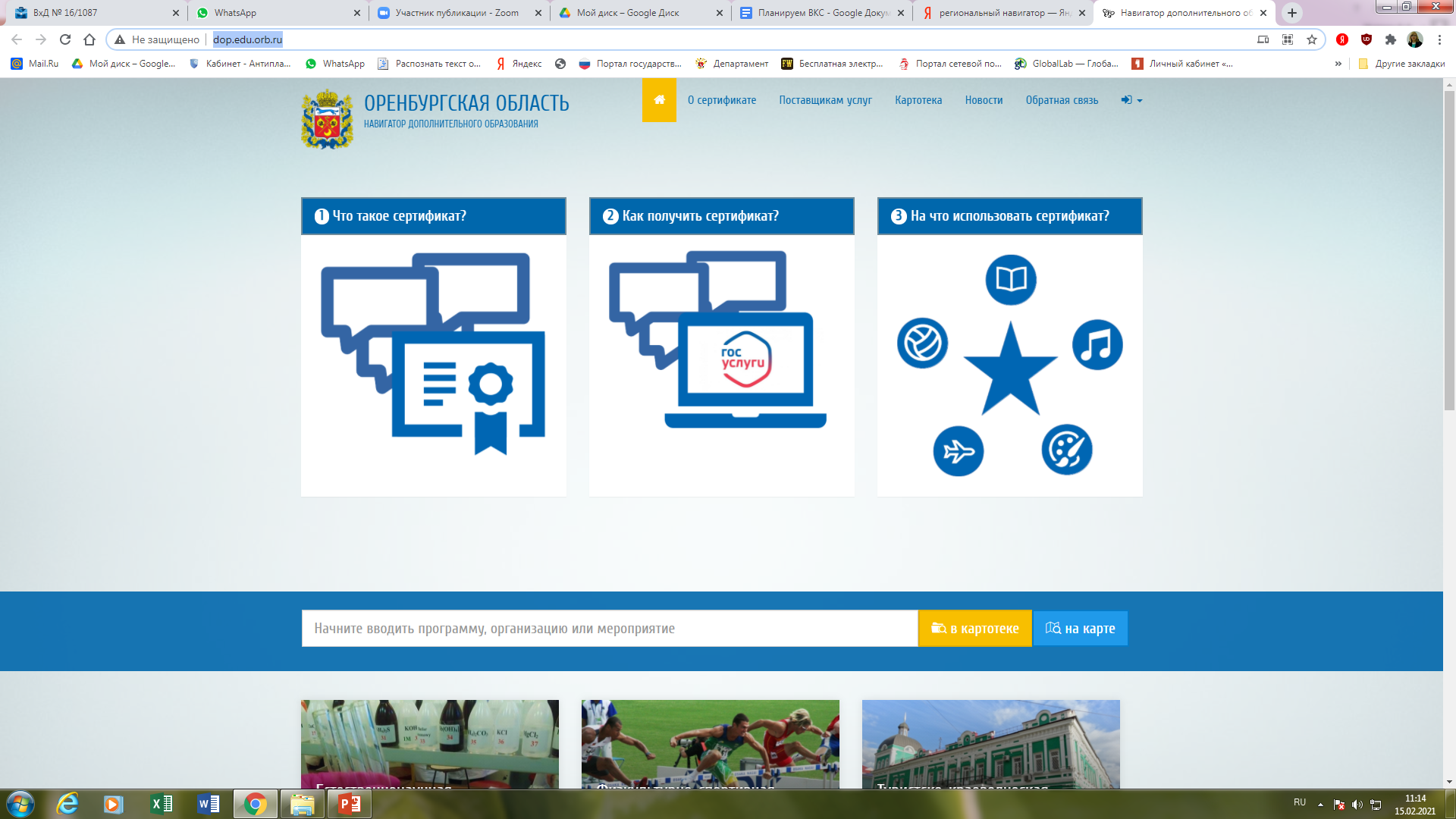 Приказ  министерства образования Оренбургской области «О наполнении Навигатора дополнительного образования детей» от 25.03.2021 №01-21/488
План мероприятий («дорожная карта») по наполнению  регионального Навигатора дополнительного образования детей – http://dop.edu.orb.ru/
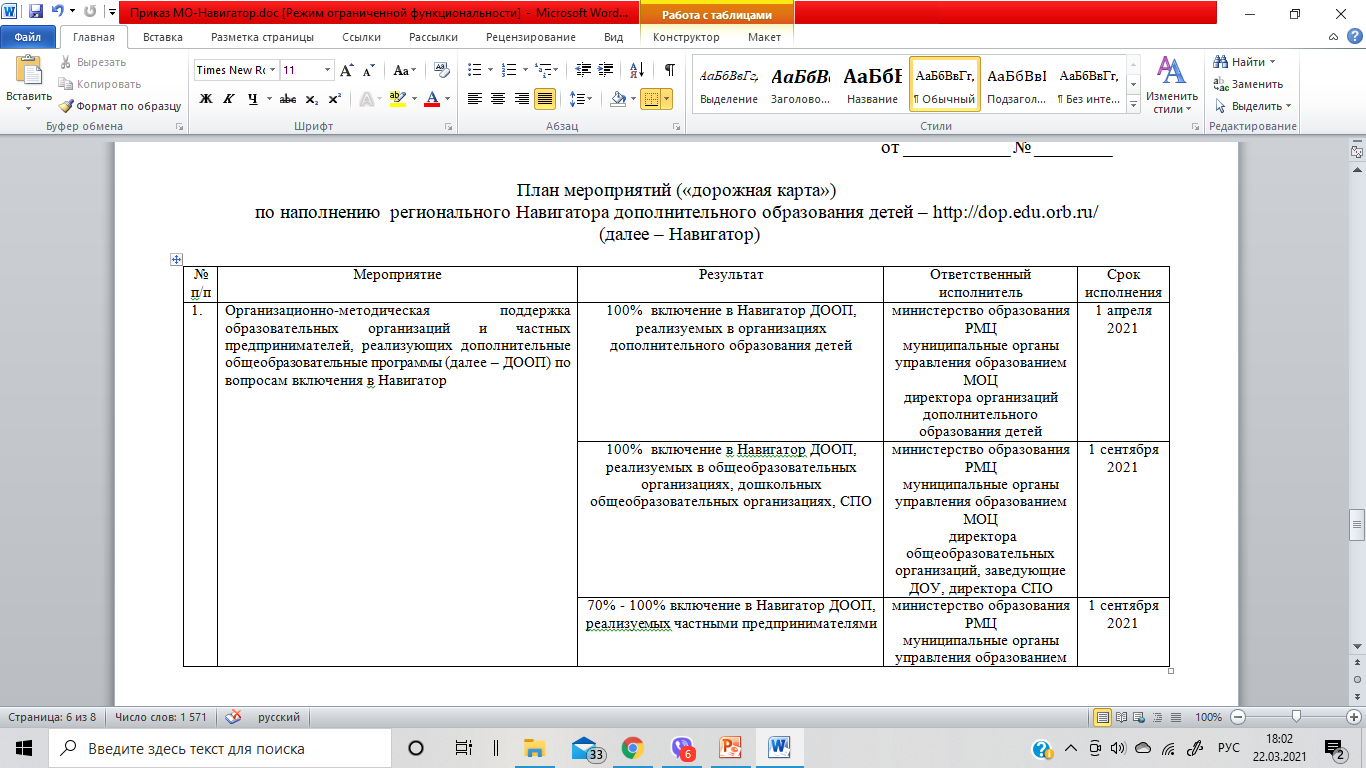 Приказ  министерства образования Оренбургской области «О наполнении Навигатора дополнительного образования детей» от 25.03.2021 №01-21/488
План мероприятий («дорожная карта») по наполнению  регионального Навигатора дополнительного образования детей – http://dop.edu.orb.ru/
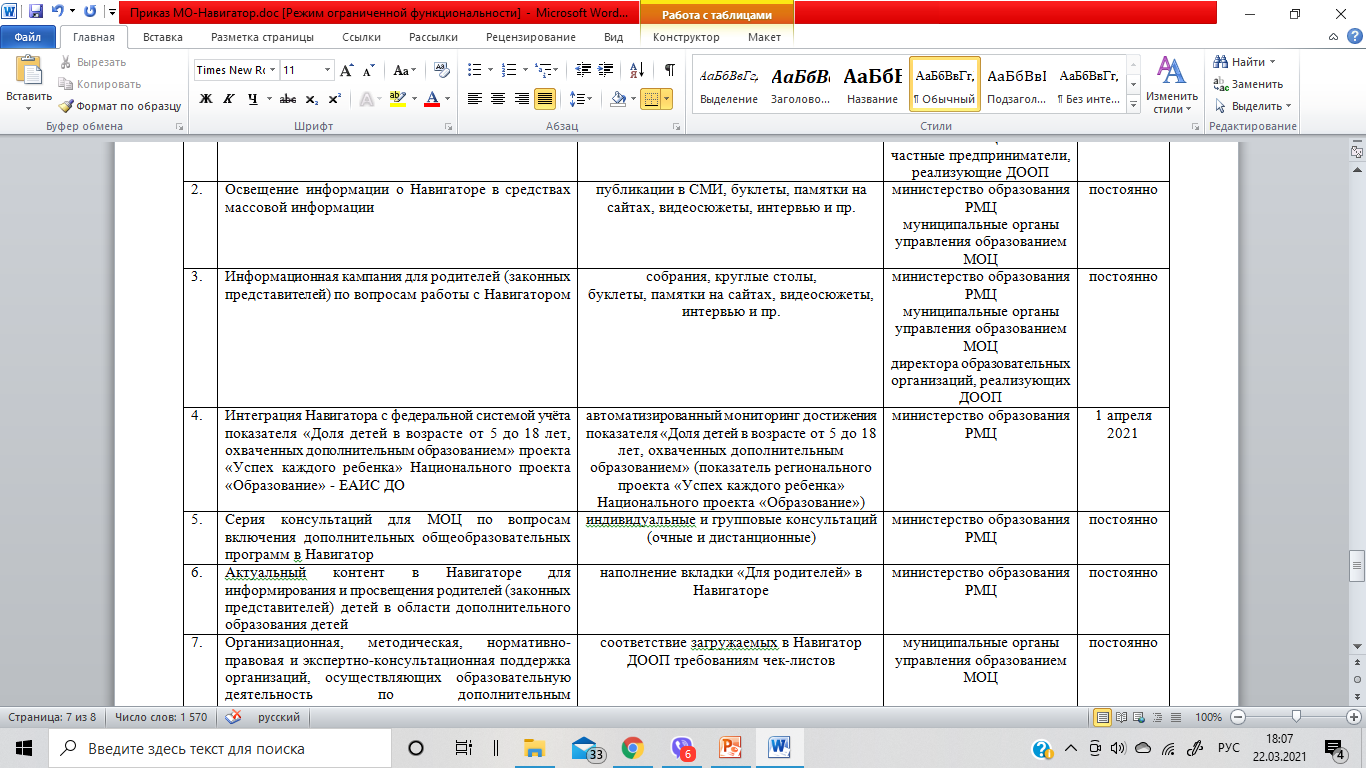 Приказ  министерства образования Оренбургской области «О наполнении Навигатора дополнительного образования детей» от 25.03.2021 №01-21/488
План мероприятий («дорожная карта») по наполнению  регионального Навигатора дополнительного образования детей – http://dop.edu.orb.ru/
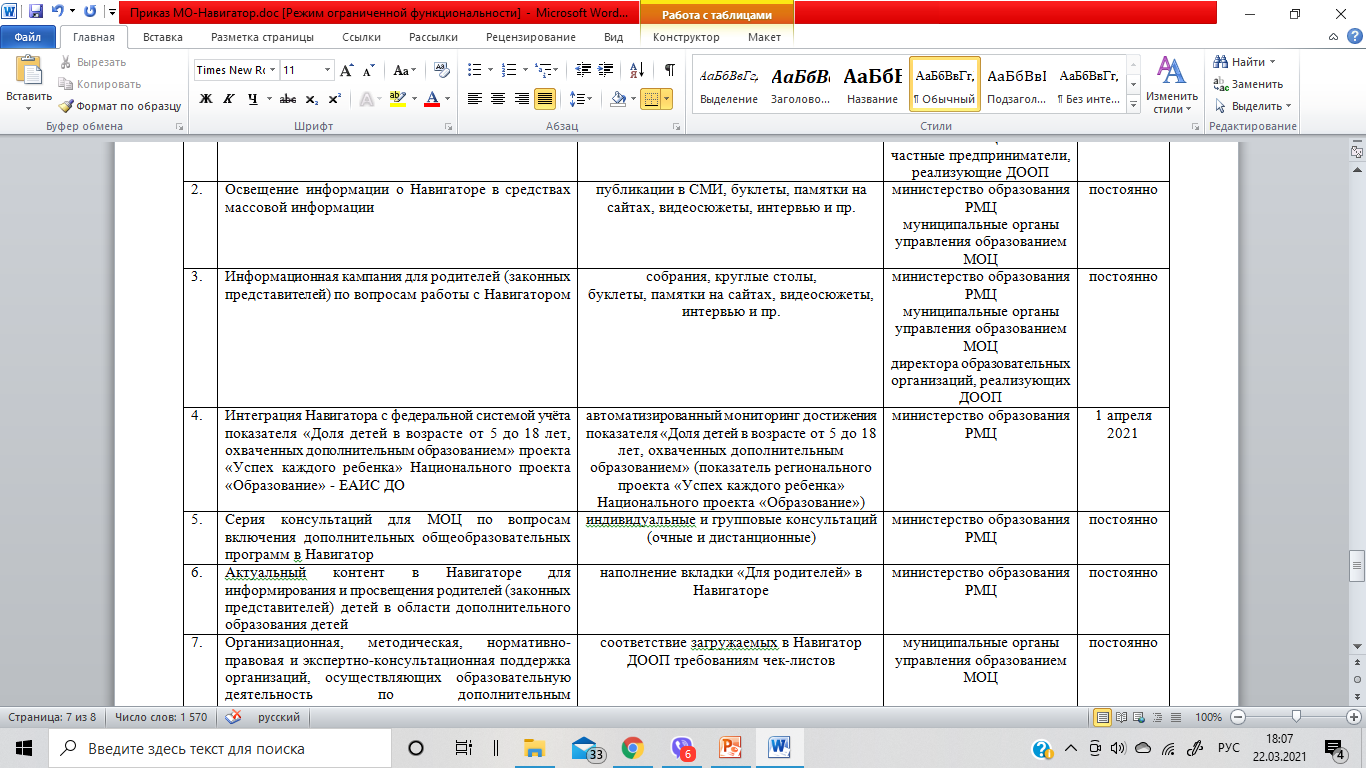 Приказ  министерства образования Оренбургской области «О наполнении Навигатора дополнительного образования детей» от 25.03.2021 №01-21/488
План мероприятий («дорожная карта») по наполнению  регионального Навигатора дополнительного образования детей – http://dop.edu.orb.ru/
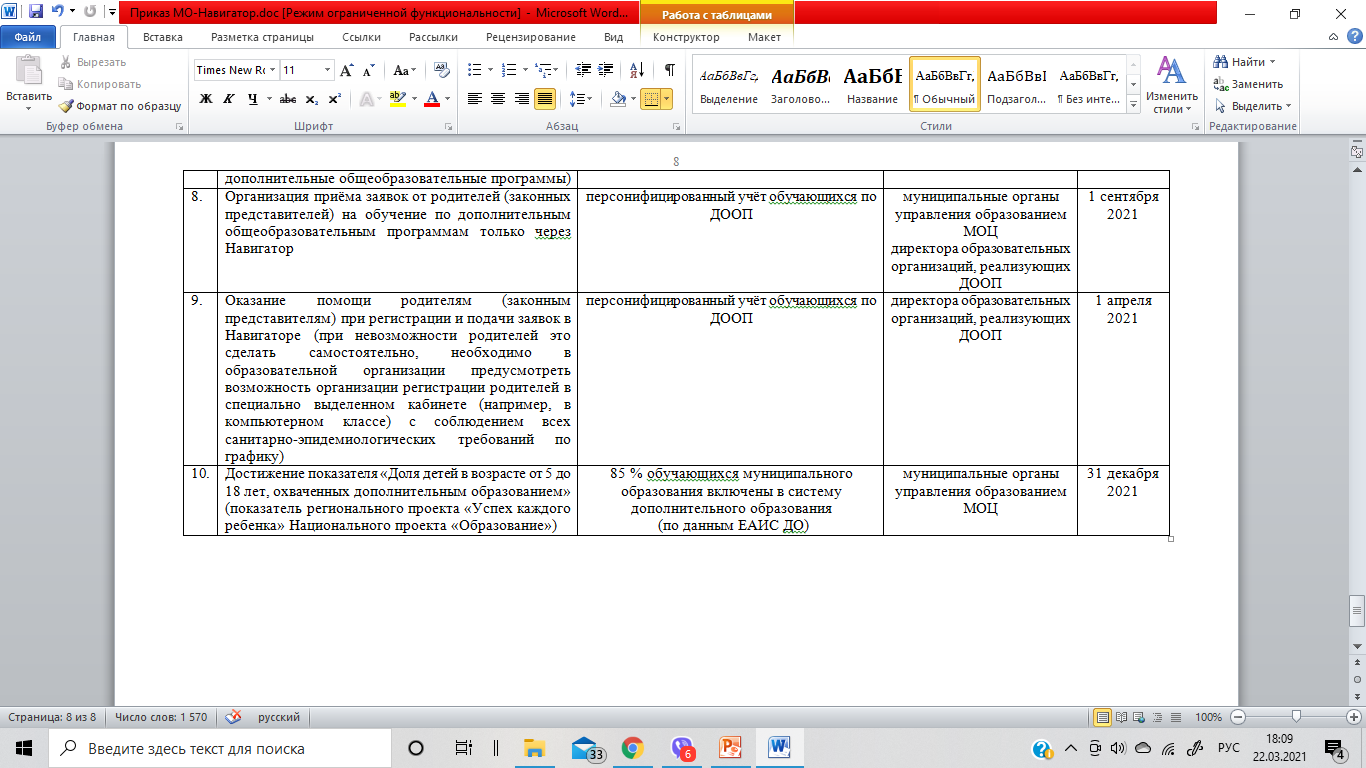 Внедрение Целевой модели ДОД
2021 год
Персонифицированный учёт обучающихся по ДООП  (Навигатор – ЕАИС ДО) – 85%
Внедрение региональных значимых ДООП в сетевой форме (наставничество 7 муниципалитетов)
Внедрение ДООП в «Точках роста» на базе сельских школ с охватом обучающихся не менее 85%
Разработка Концепции развития ДО в Оренбургской области
Май-июнь 2021
интенсив для руководителей МОЦ
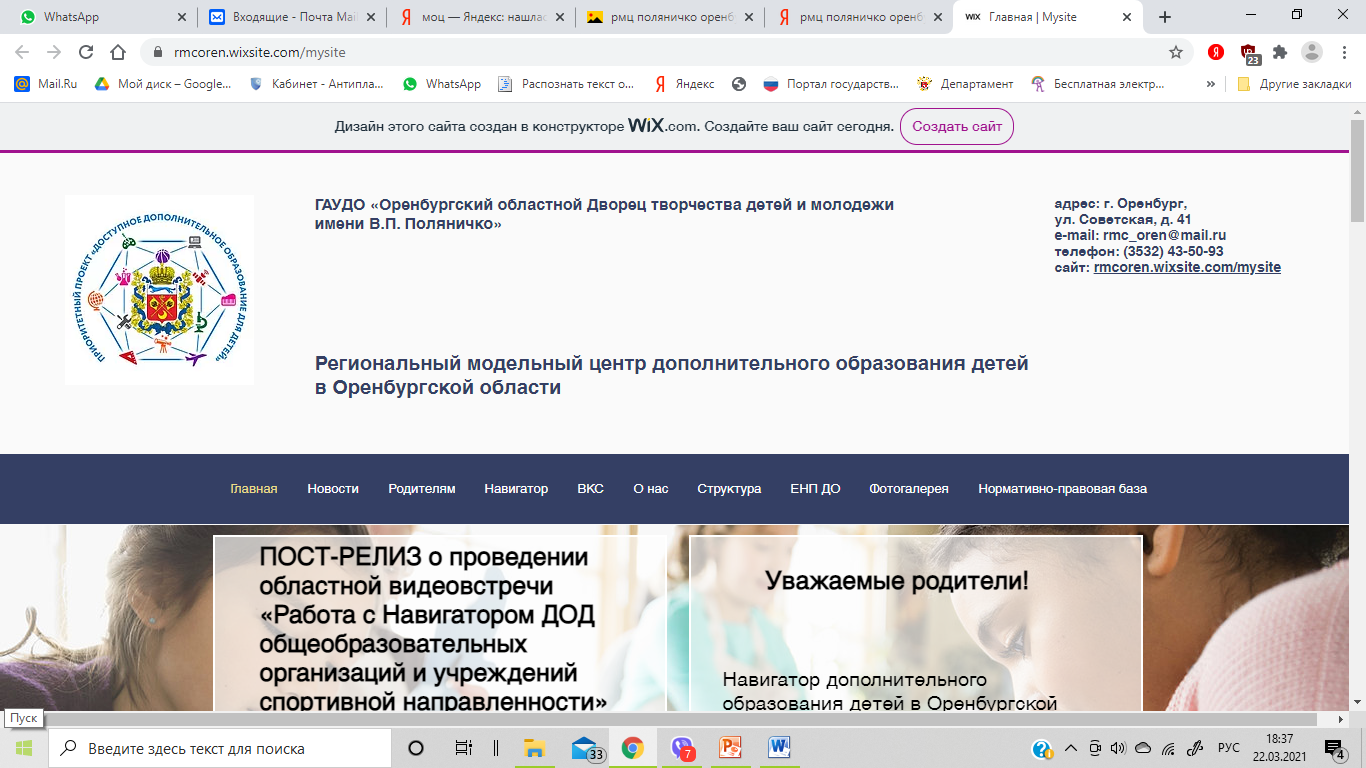 Внедрение Целевой модели ДОД
2022 год
Персонифицированный учёт обучающихся по ДООП  (Навигатор – ЕАИС ДО) – 86%
Региональный и федеральный мониторинг содержания ДООП
Разработка модельных ДООП по всем направленностям
Репликация готовых кейсов ДТ «Кванториум» по проведению занятий технической и естественнонаучной направленностей и с использованием высокотехнологического оборудования (на базе «Точек роста» и др.)
Внедрение Целевой модели ДОД
2023 год
Персонифицированный учёт обучающихся по ДООП  (Навигатор – ЕАИС ДО) – 87,5%
ПФДО (50% муниципалитетов)
Увеличение ДООП, реализуемых в сетевой форме, в форме наставничества
Привлечение к реализации ДООП представителей реального сектора экономики
«Сарафанное радио» (+ цифровое «сарафанное радио»)
Сайты образовательных организаций, МОЦ, отделов образования
«Горячая линия»
Социальные сети (ВСЕ!)
СМИ
….